Unit3 Topic 2
What does your mother do?
Section B
WWW.PPT818.COM
B:   She is a teacher.
A: What does she do?
A: What does she do?
B:  She is a farmer.
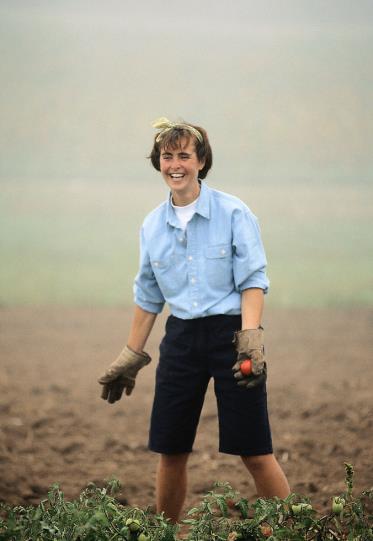 A: What does she do?
B:  She is a driver.
PPT模板：www.1ppt.com/moban/                  PPT素材：www.1ppt.com/sucai/
PPT背景：www.1ppt.com/beijing/                   PPT图表：www.1ppt.com/tubiao/      
PPT下载：www.1ppt.com/xiazai/                     PPT教程： www.1ppt.com/powerpoint/      
资料下载：www.1ppt.com/ziliao/                   范文下载：www.1ppt.com/fanwen/             
试卷下载：www.1ppt.com/shiti/                     教案下载：www.1ppt.com/jiaoan/               
PPT论坛：www.1ppt.cn                                     PPT课件：www.1ppt.com/kejian/ 
语文课件：www.1ppt.com/kejian/yuwen/    数学课件：www.1ppt.com/kejian/shuxue/ 
英语课件：www.1ppt.com/kejian/yingyu/    美术课件：www.1ppt.com/kejian/meishu/ 
科学课件：www.1ppt.com/kejian/kexue/     物理课件：www.1ppt.com/kejian/wuli/ 
化学课件：www.1ppt.com/kejian/huaxue/  生物课件：www.1ppt.com/kejian/shengwu/ 
地理课件：www.1ppt.com/kejian/dili/          历史课件：www.1ppt.com/kejian/lishi/
A: What does he do?
B: He is an office worker.
A: What does she do?
B:  She is a doctor.
A: What does he do?
B: He is a student.
A: What does she do?
B:   She is a nurse.
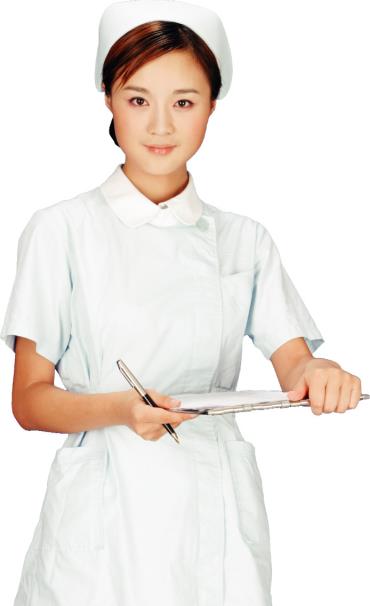 I am a teacher.
I work in a school.
What do you do?


Where do you study?
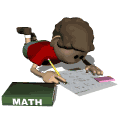 I am a student.
I study in a school.
1 a
Look, listen and say
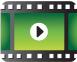 Listen to 1a and match the picture with Maria’s parents’ jobs and workplaces.
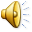 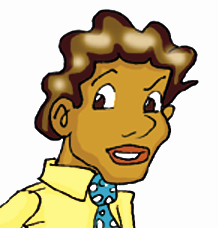 doctor
office
restaurant
nurse
farm
cook
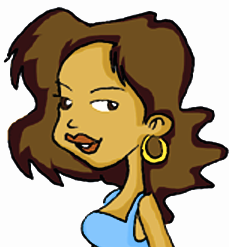 hospital
farmer
Work in pairs
What does he do?
Where does he work?
He is a doctor.
He works in a hospital.
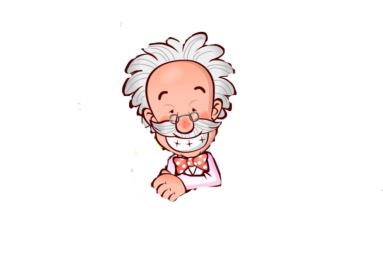 doctor
What does he do?
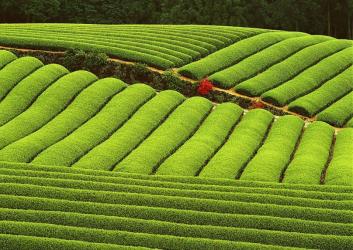 He is a farmer.
Where does he work?
He works on a farm.
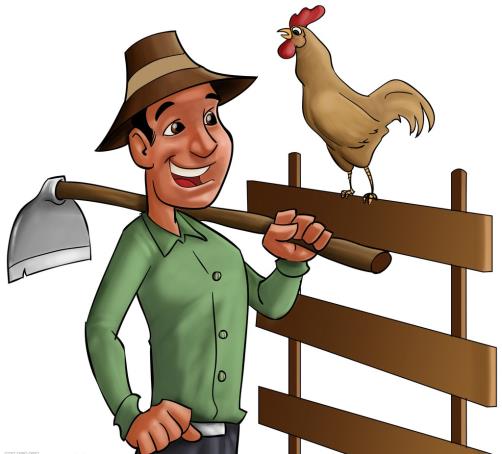 What does she do?
Where does she work?
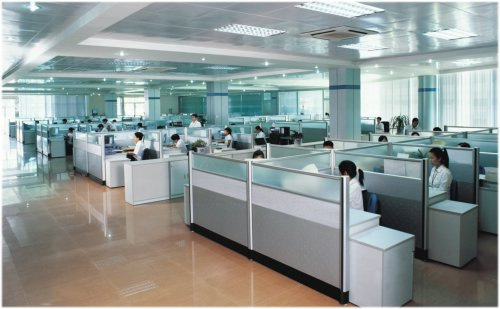 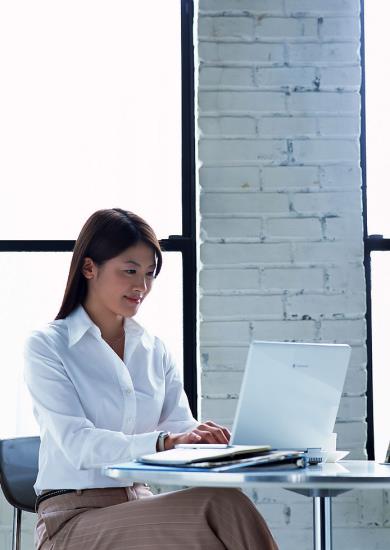 She is an office worker.
She works in an office.
What do they do?
Where do they study?
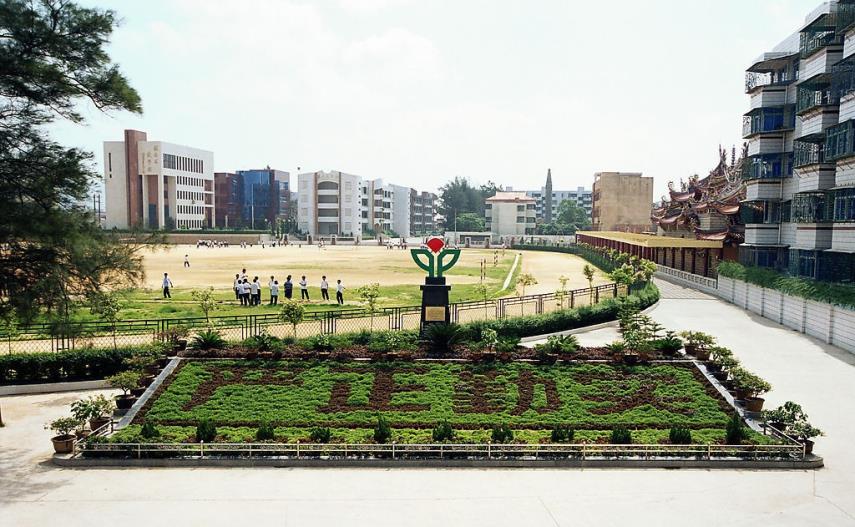 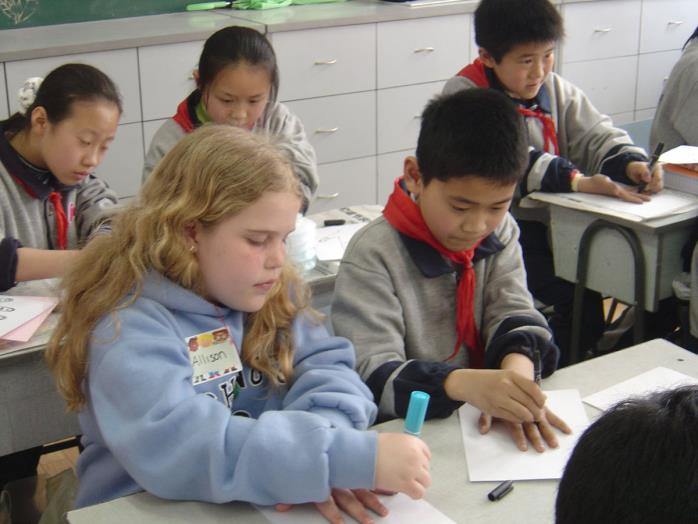 They study in a school.
They are students.
用do/does填空。
1. What ________your brother do?
2. Where ________Maria study?
3. What ________Kangkang and Michael do?
4. Where________ they  work?
5. What _______Jane’s classmate do?
6. What _______Jane’s classmates do?
does
does
do
do
does
do
v.＋-er/-or          n.
If you understand word 
formation, you will be able to 
learn words more easily.
Have a try!
She works in a hospital. But she isn’t a doctor. 
    What does she do? She is  ________.
2. She studies in a school. She is  __________.
3. We works on a farm. We are __________.
4. He drives a bus. He is  _________.
5. They work in an office. They are____________.
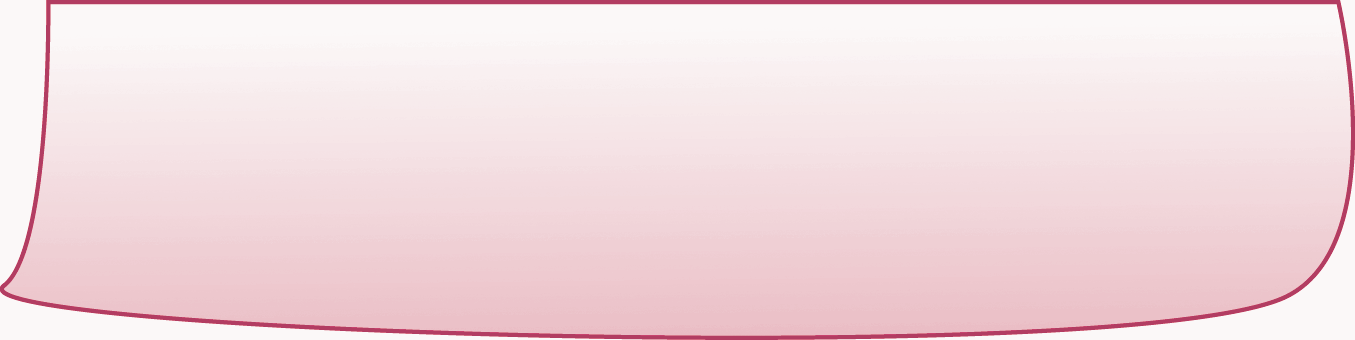 a nurse
a student
farmers
a driver
office workers
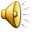 3
Work alone
Listen and match the people’s names with the cities. Then listen again and write down their jobs.
David
Lisa
Paul
Danny
Fuzhou
Shenzhen
Nanjing
Beijing
________
________
________
________
doctor
nurse
driver
teacher
Group work
Survey your classmates parents' jobs and workplaces.
Game
学生动手做如图所示转盘，用笔当指针,转动转盘，当停住时，相互问答。
Student
Nurse
Office worker
Teacher
Doctor
Farmer
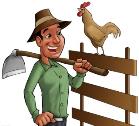 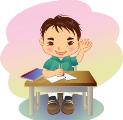 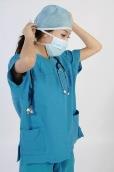 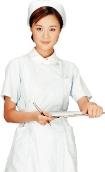 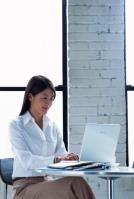 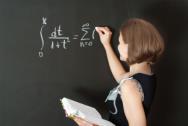 7
Summary
What does she do?
    She is a nurse.
What do they do?
    They are office workers.
Where does he do? 
    He works in a school.
Where do they work?
    They work in a hospital.
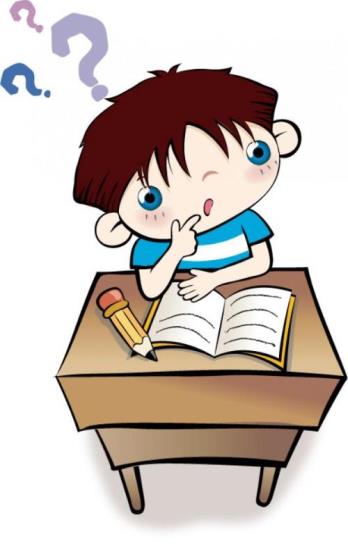 Homework
1. Recite the dialogue in 1a.
2. Make a survey about what your friend’s parents do and where they work
3. Preview Section C.